Respiratory System HistologyLaboratory Orientation
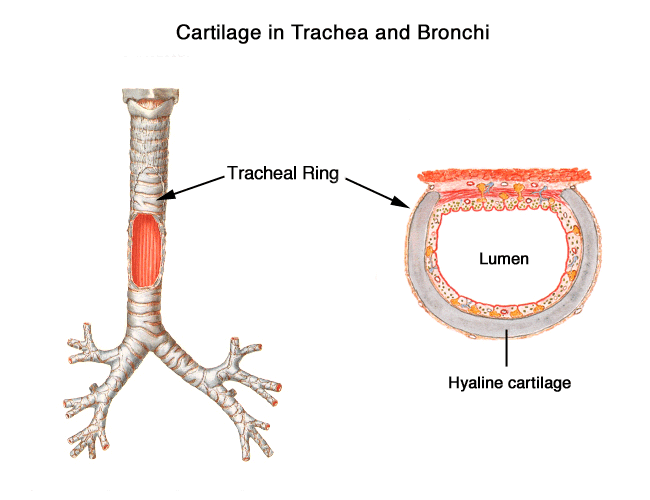 #40; Trachea
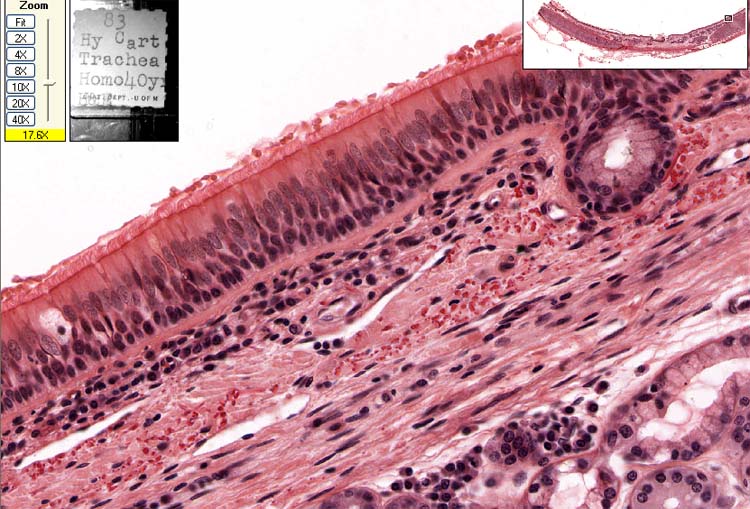 Basement membrane
Respiratory epithelium
Elastic fibers
#126  Trachea Esophagus
trachea
Trachealis muscle
esophagus
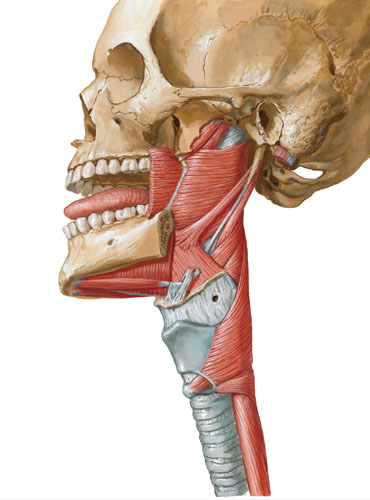 #127 Trachealis Muscle (smooth)
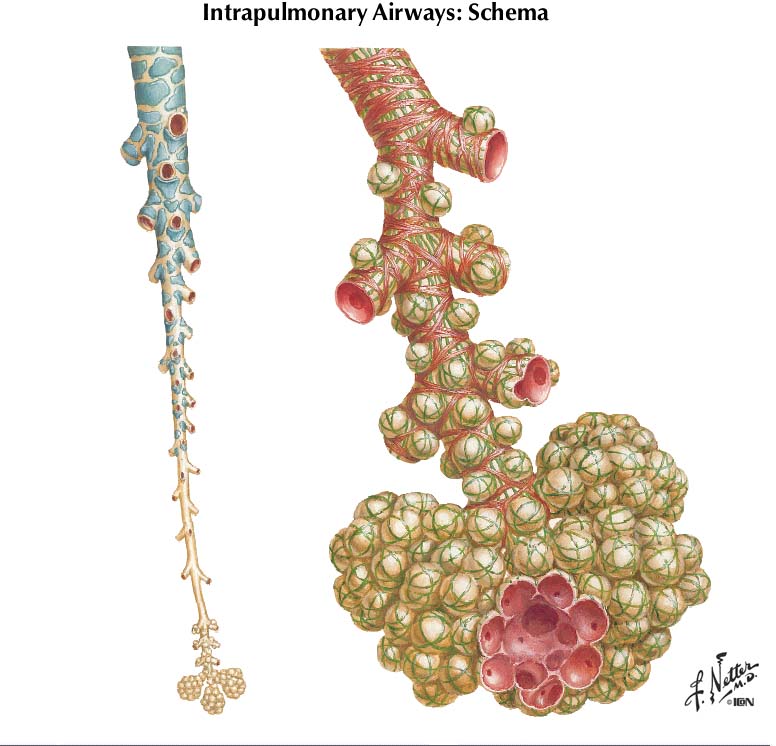 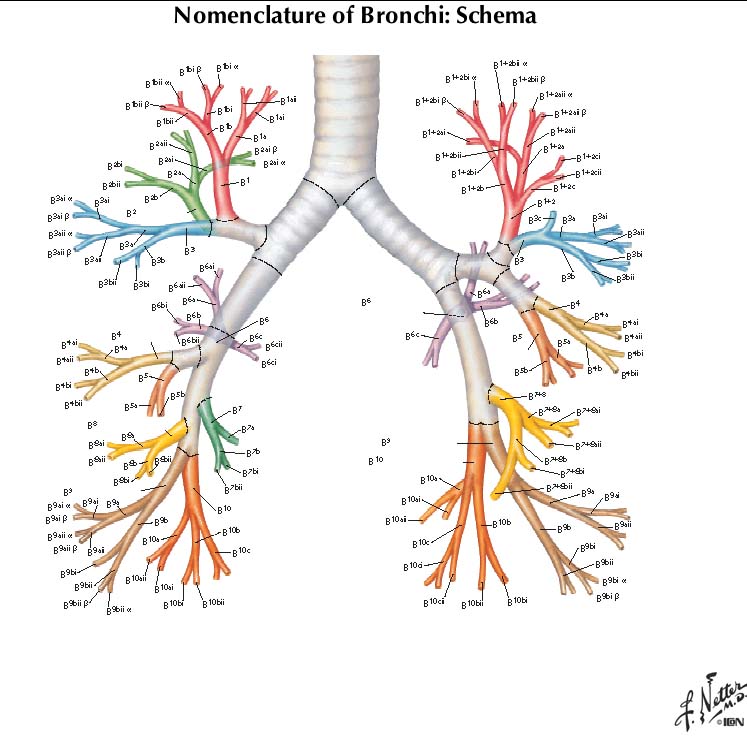 Bronchi
Bronchiole
Terminal bronchiole
Respiratory bronchiole
Alveolar sacs and ducts
#130-1   Lung
1?
Bronchus
2?
Pulmonary artery
#130-1 Lung
Pulmonary artery
Close to bronchial trees relatively thin wall (media)     elastic laminae             relatively wide lumen
#130-1 Lung
4? 
3?
Bronchial vein
Bronchial artery
Only in the wall of large bronchi. Ordinary arteries with relatively thick media.
Bronchial cartilage
Bronchial Arteries
Right bronchial artery
Left bronchial arteries
#130-1 Lung
Bronchiole
Ciliated cells
non-ciliated cells
Ciliated and non-ciliated (Clara) cells No goblet cells Prominent sm. M.
Smooth muscle
#132-2 (Terminal) Bronchiole & Pulmonary artery
Smooth Muscle
P. A.
Bronchiole
#132  Lung
7?
P.A.
6?
Respiratory bronchiole
5?
Terminal bronchiole
Low cells 
alveolar pocketing
Knobs of sm. muscle (arrows)
#129 Lung
Alveolar sac
Alveolar duct
8?
alveoli
9?
#130-1 Lung
10?
12?
Type I Pneumocyte
Macrophage
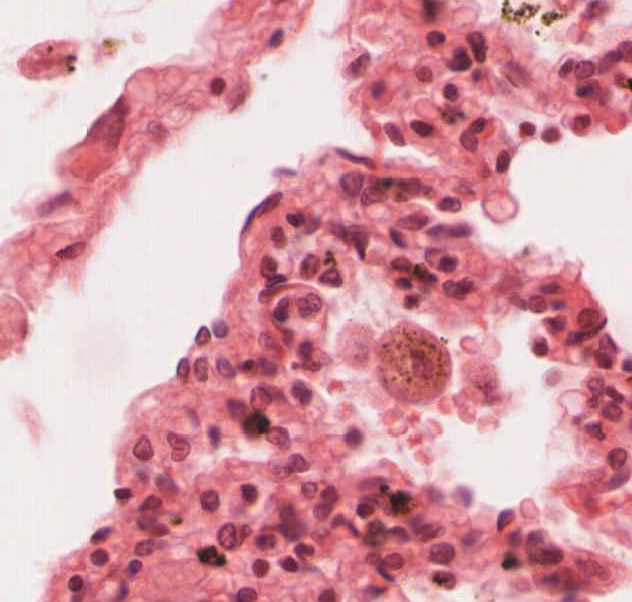 11?
Type II Pneumocyte (surfactant)
#130-1  Lung
Away from bronchial trees  thin wall
Pulmonary vein
13?
#130-2 Lung
Pulmonary vein
Intrapulmonary  circulation
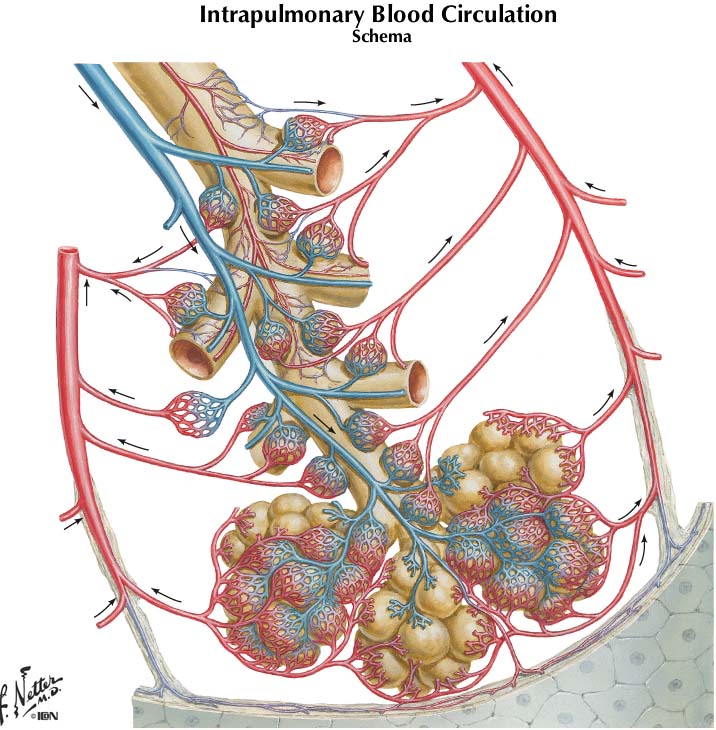 Pulmonary artery
Pulmonary vein
Pulmonary vein
#129 Lung
?
?
?
Slide 68
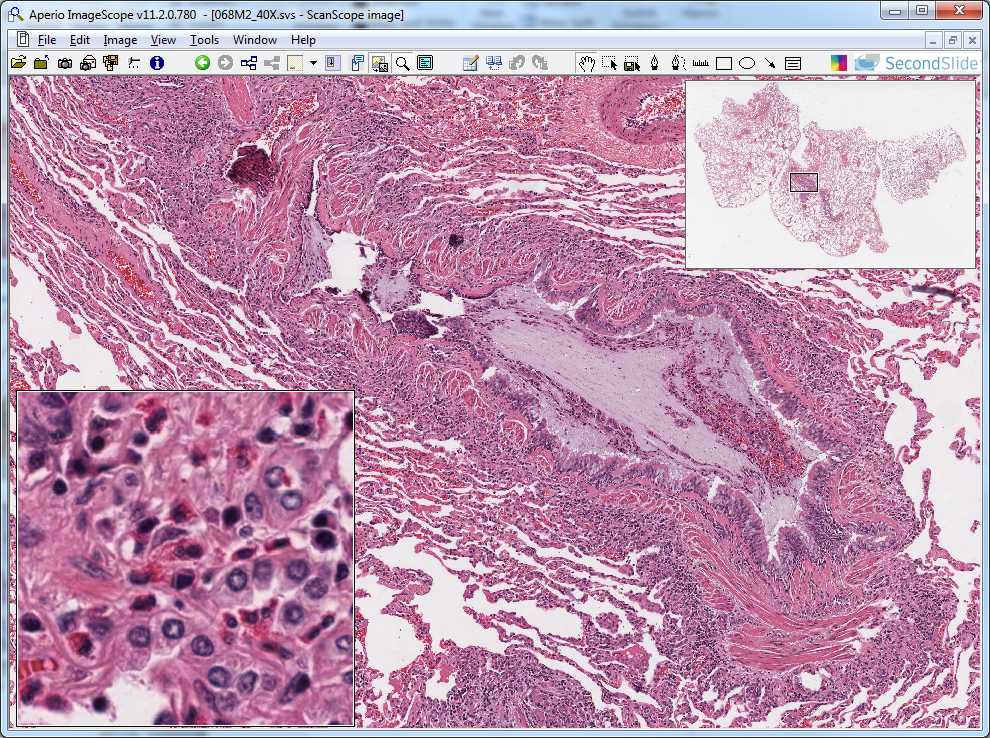 bronchiole lumen
Slide 59
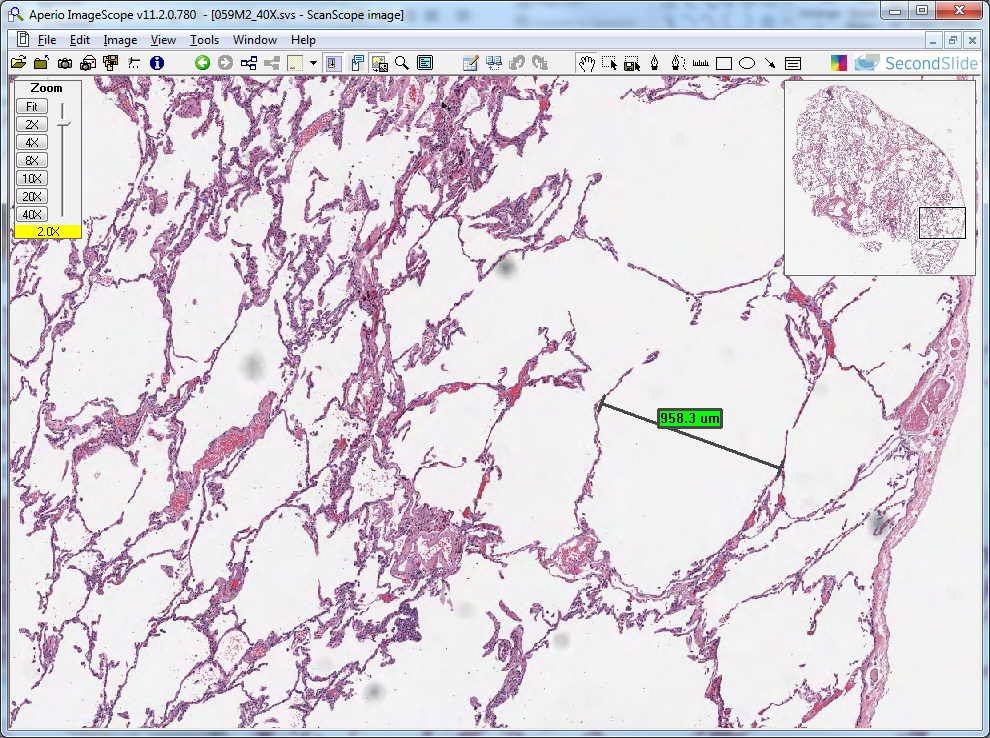 Slide 60
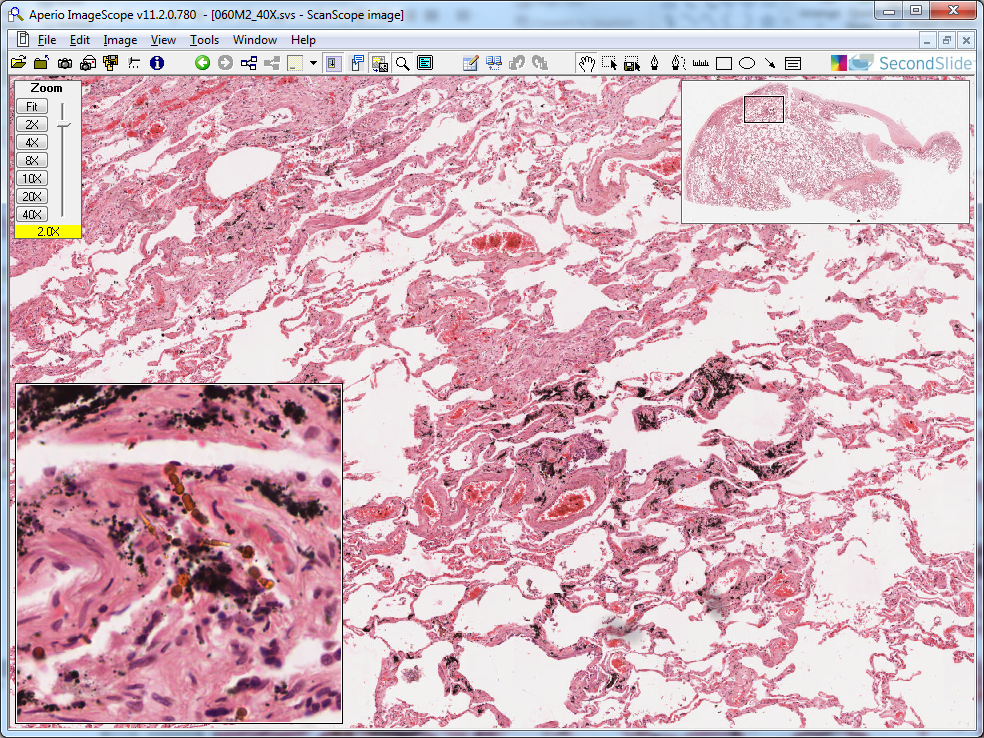 Slide 64
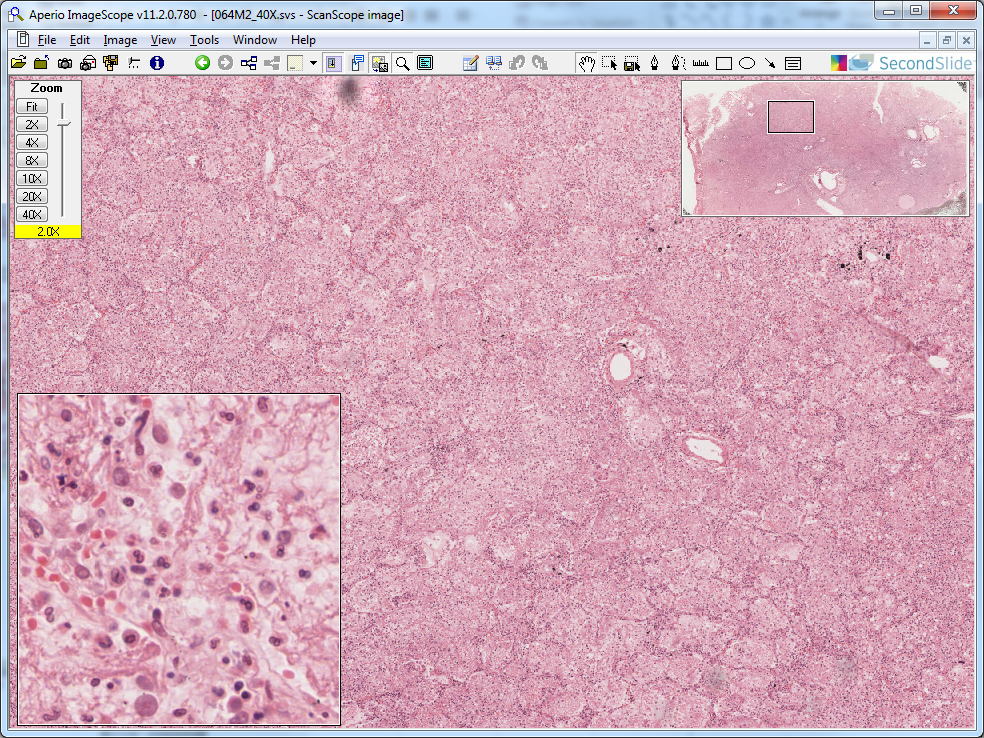 Slide 26 (lung)
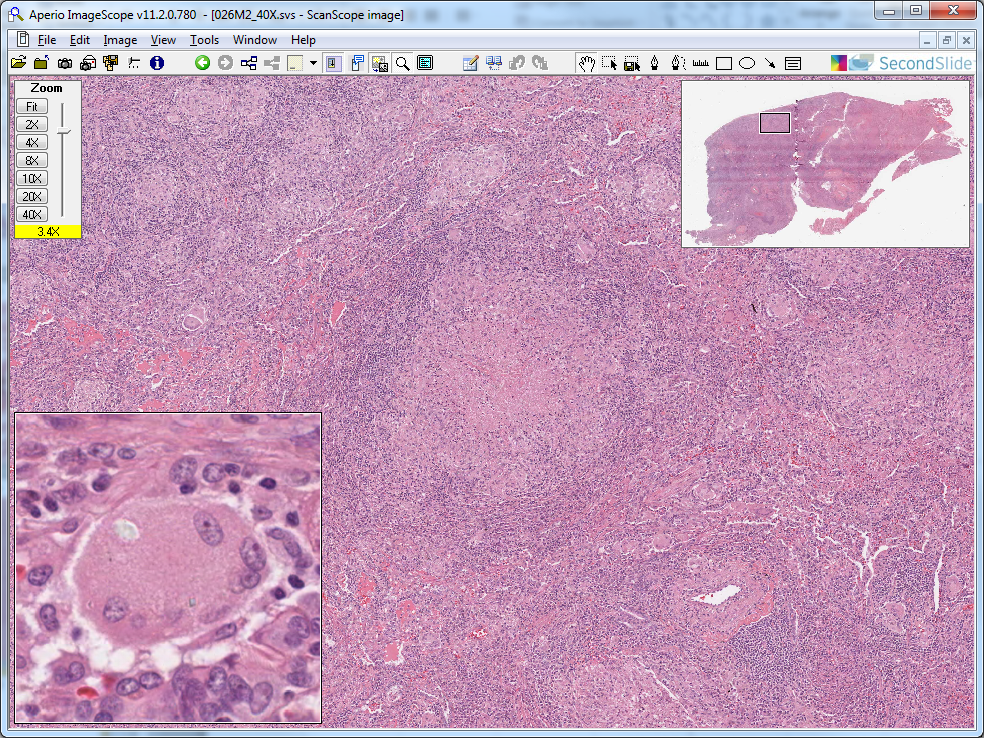